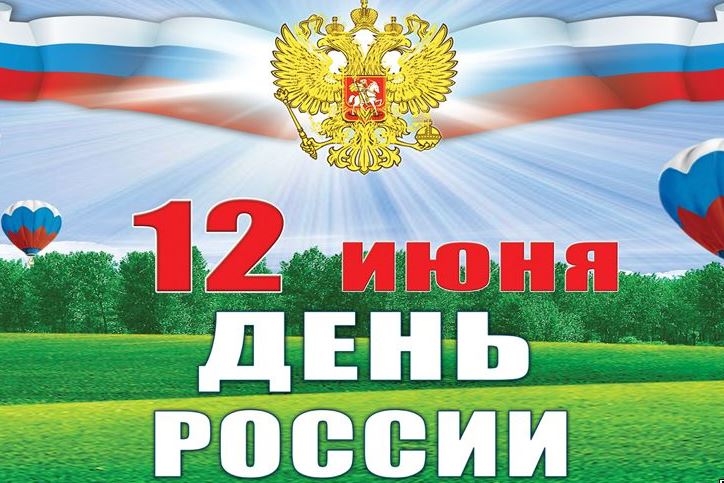 ГЕРБ РОССИИ
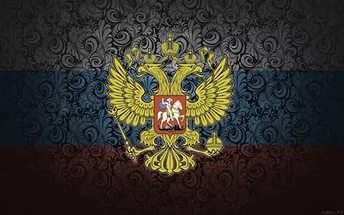 ФЛАГ РОССИИ
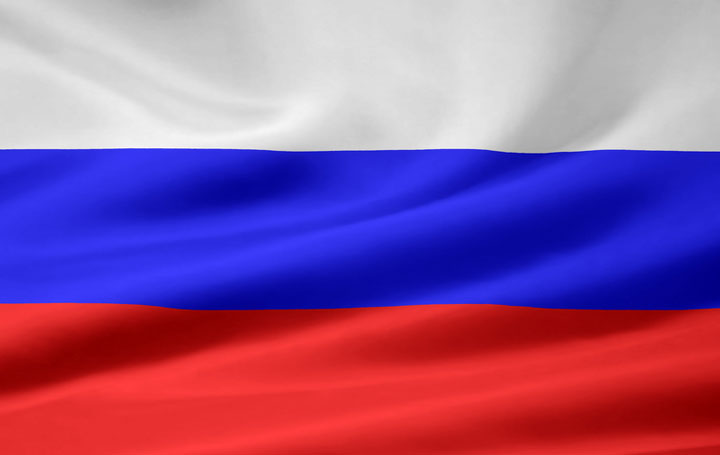 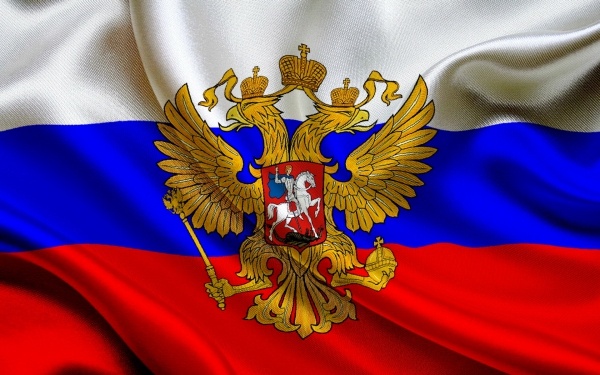 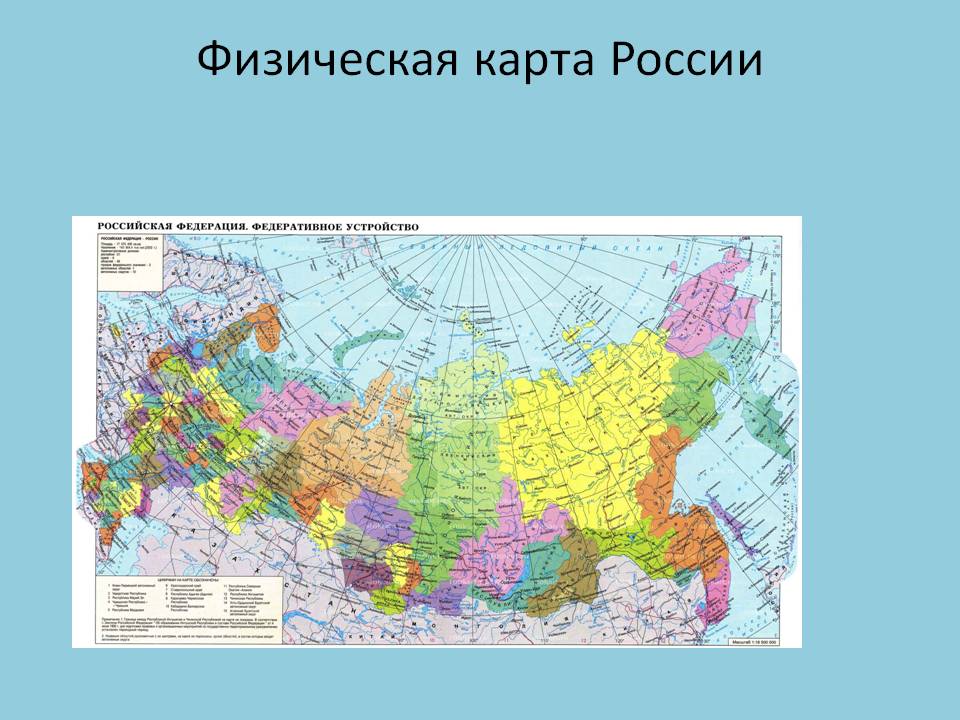 Р О С С И Я
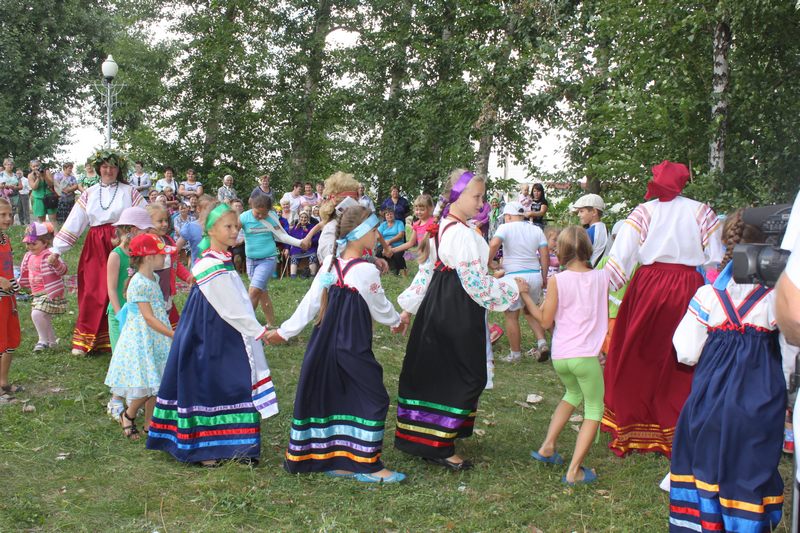 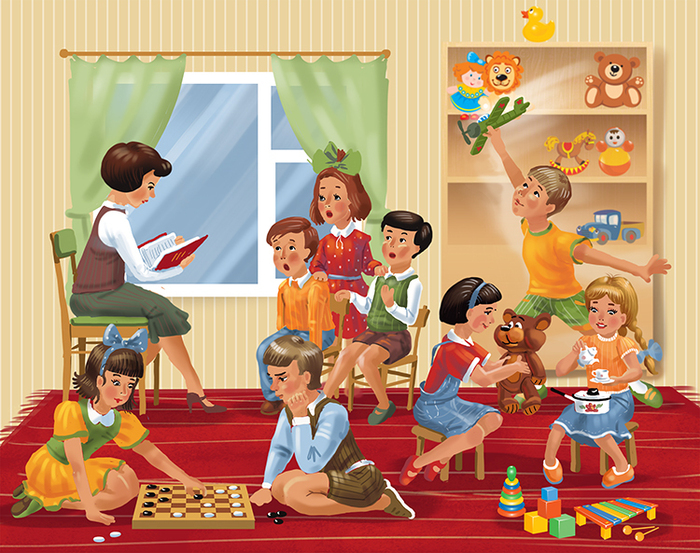 Б А Ш К И Р И Я
Ч У В А Ш И Я
Т А Т А Р С Т А Н
М О Р Д О В И Я
М А Р И – Э Л
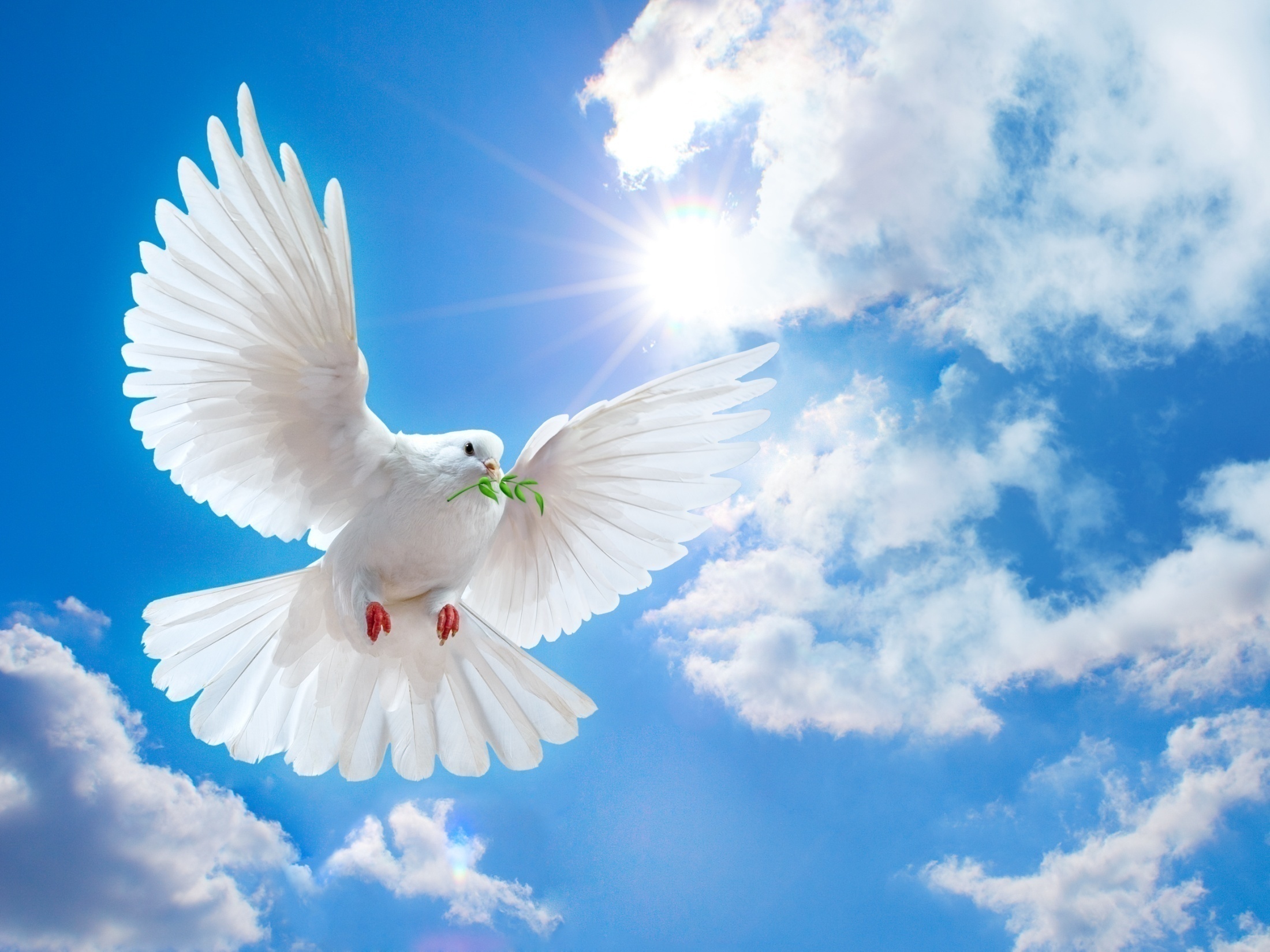 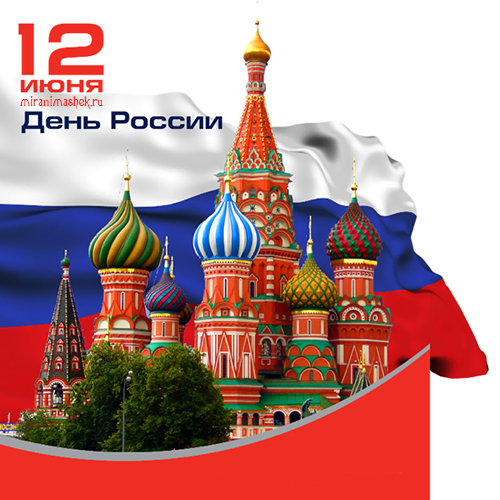